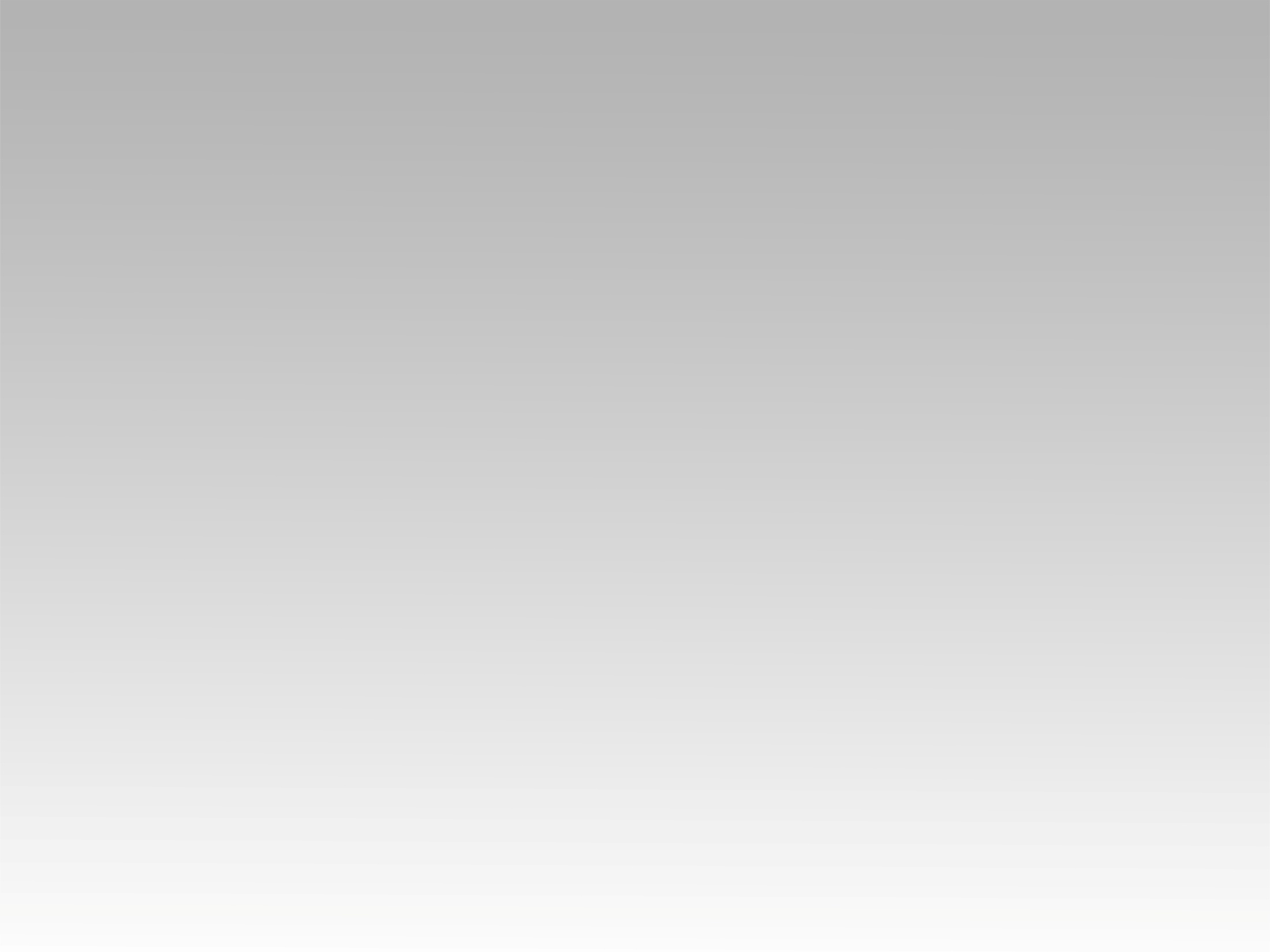 تـرنيــمة
بادخُل عَرش النـِّعمَة
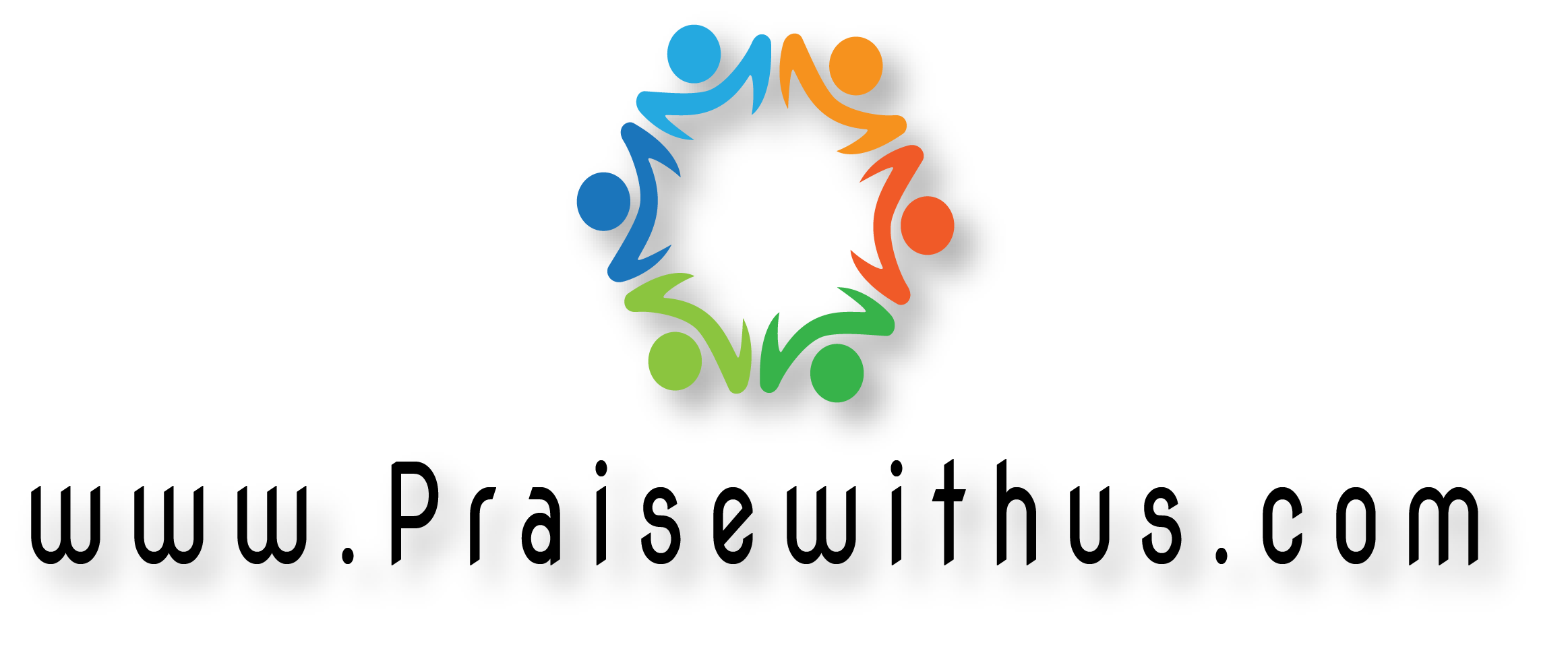 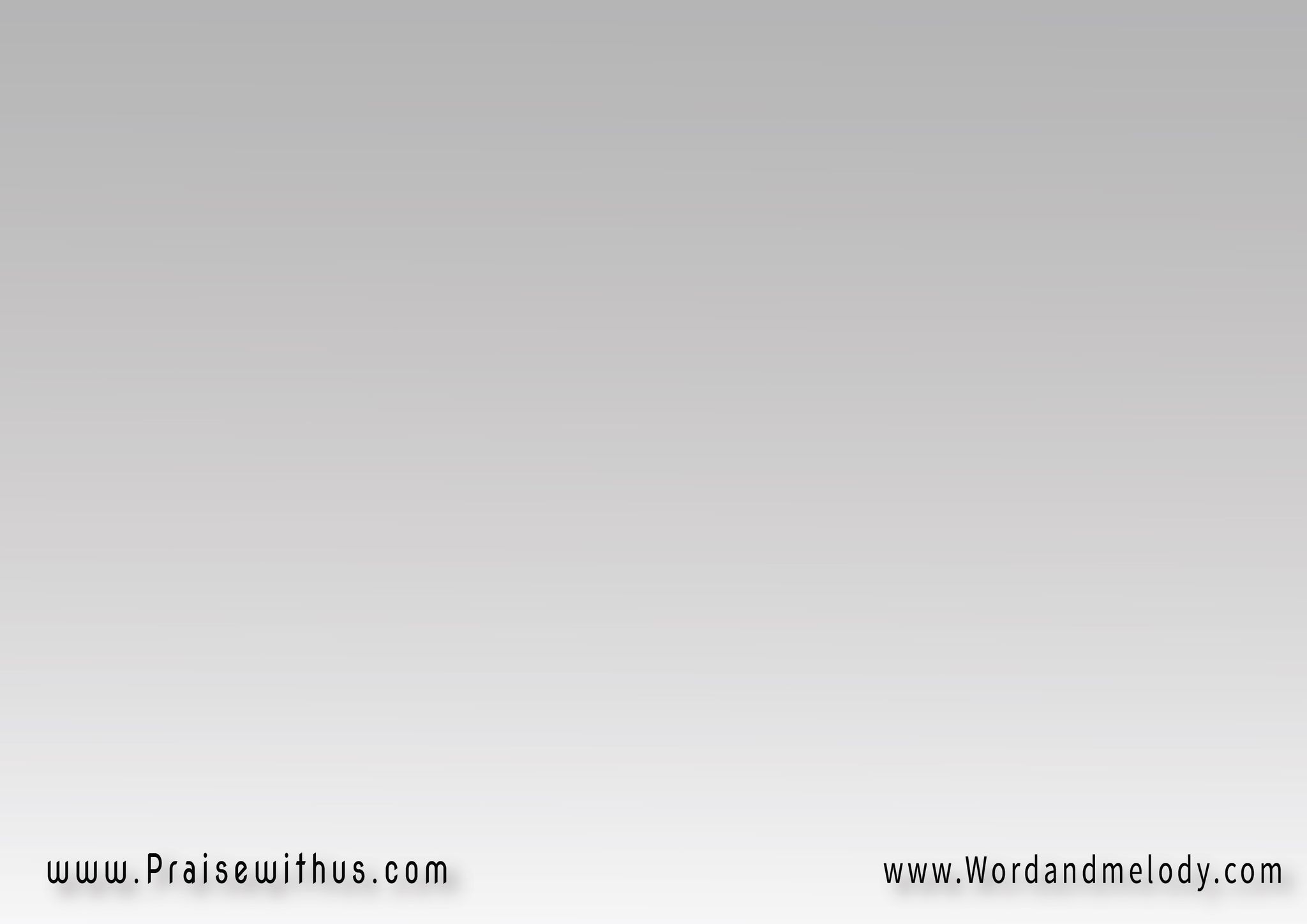 1- بادخُل عَرش النـِّعمَة وباسكـُبنفســــي أمَــــامَك نـــــــاظِر لِيكوَأسجُد لـَك مِن قلبـــــي وباطلـُبإنـَّك تِرفـَع قلبــــــــــــــــــي إلِيك
badkhol arsh elnnema we baskobnafsi amamak nather leekwasjod lak men albi we batlob  ennak terfa albi elaik
When I come to the throne of grace , I pour myself looking at You.
 I worship You and ask You to lift my heart into You.
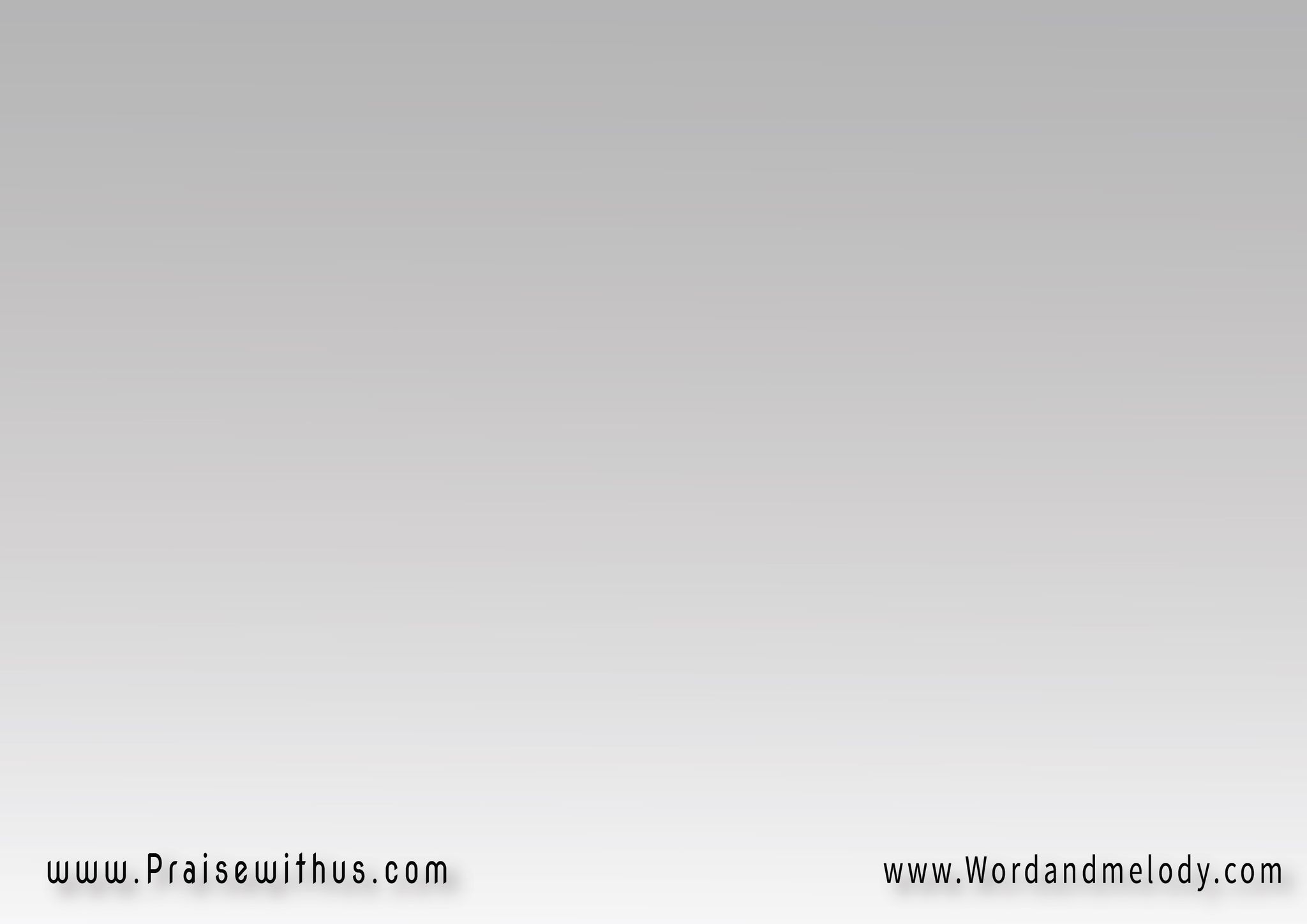 أصلـَك سَامِع قلبي الضَّارِعقلبي اللي بيشتاق لِحضُوركاِلمِسْ رُوحيِ اِشفِ جُرُوحِيوِاِكشِفْ كـُل خَبَايَـــا بنورك
aslak same albi elddare   albi lli byeshta lihodorak
elmes rohi eshfi jorohi wekshef kol khabaya be norak
You Hear my praying heart that longs for You.
 Touch my soul and heal my wounds
 and reveal everything with Your light.
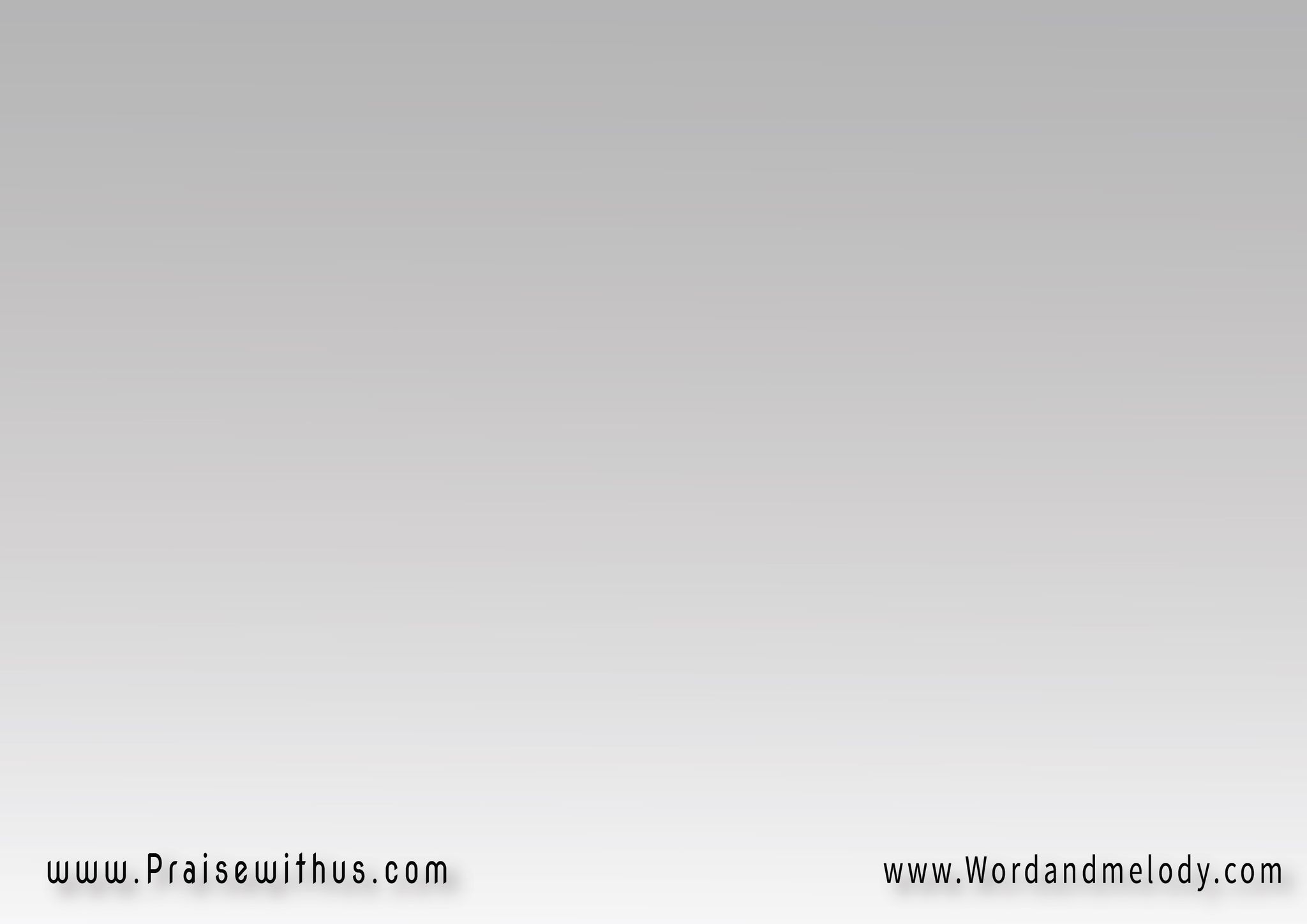 2- بادخُل عَرش النـِّعمَة وأرَنـِّمتِنطلِق الكـَلِمَـــــات تـَسبيحَــــةويفِيض قلبـــــــــي لِيك يتكـَلـِّموَأقدِّم لـَك نفســــــــــي ذ َبيحَة
badkhol arsh elnnema warannemtentele elkalemat tasbihawe yefeed albi leek yetkallemwa addemlak nafsi thabiha
When I come to the throne of grace , my words praise You,
 my heart overflows with words and I offer myself  as a sacrifice for You.
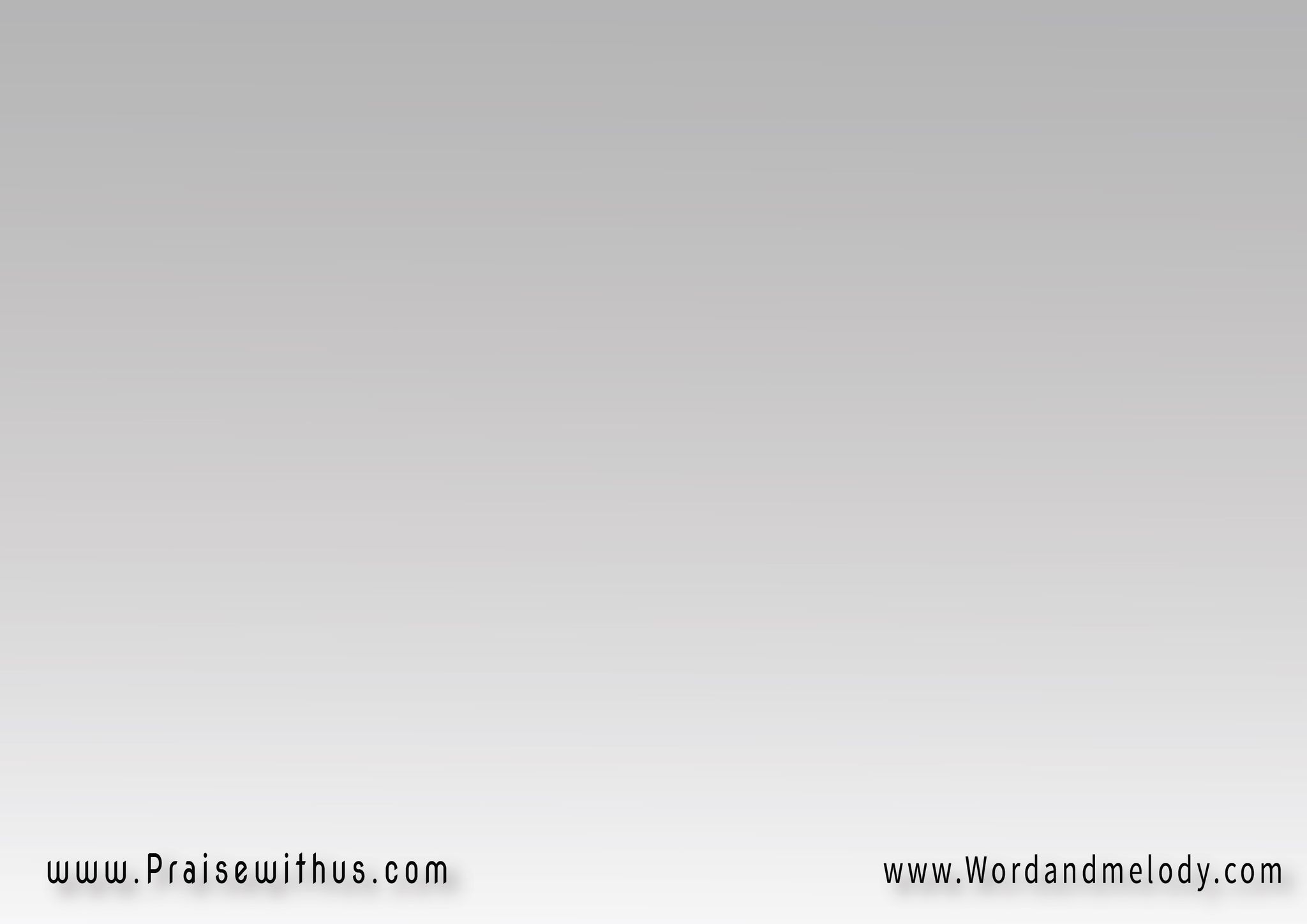 أصلـَك سَامِع قلبي الضَّارِعقلبي اللي بيشتاق لِحضُوركاِلمِسْ رُوحيِ اِشفِ جُرُوحِيوِاِكشِفْ كـُل خَبَايَـــا بنورك
aslak same albi elddare   albi lli byeshta lihodorak
elmes rohi eshfi jorohi wekshef kol khabaya be norak
You Hear my praying heart that longs for You.
 Touch my soul and heal my wounds
 and reveal everything with Your light.
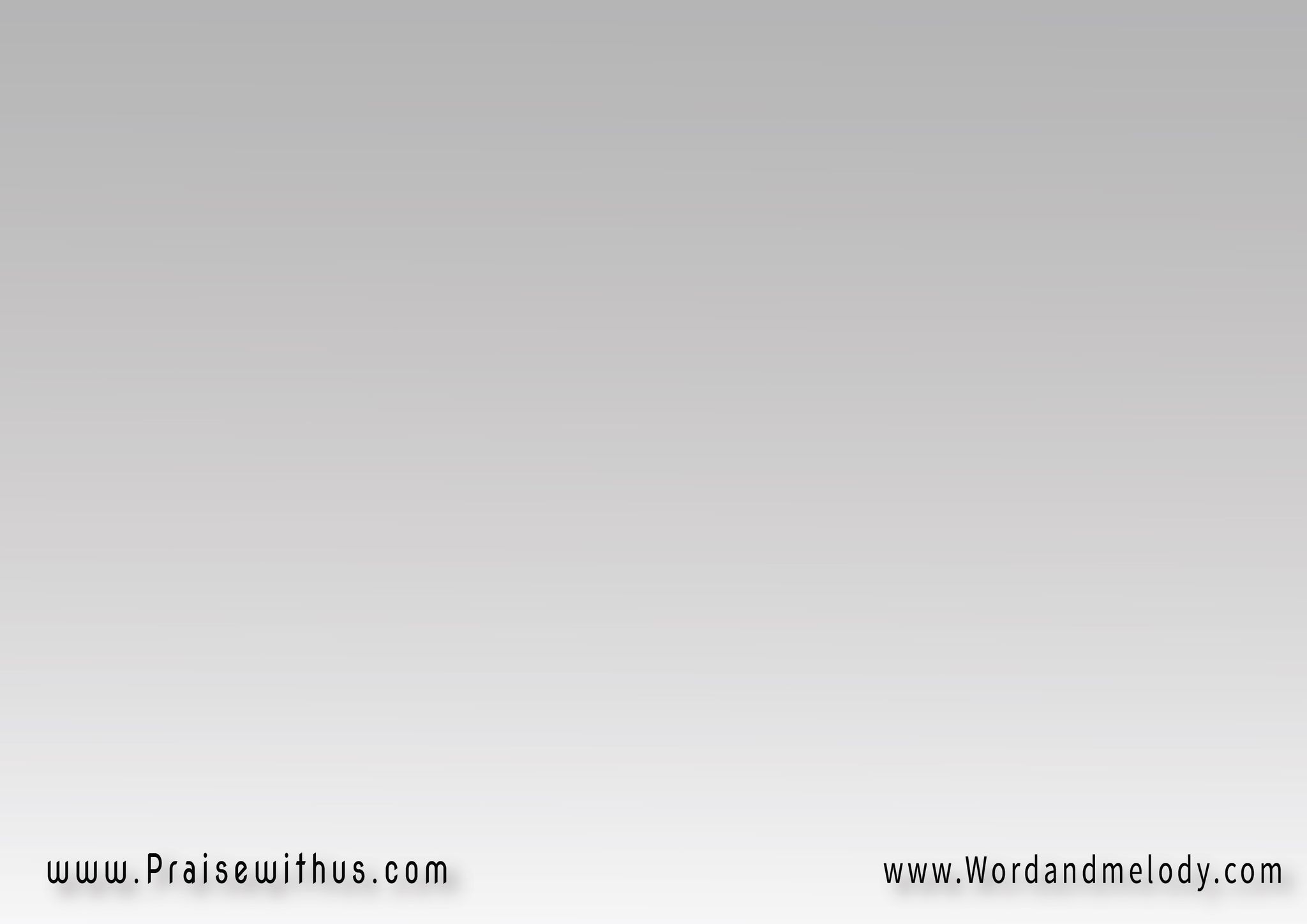 3- بادخُل عَرش النـِّعمَة وأصَدَّقإن وُعُـــــودَك قـُــــــوَّة لِذاتـــــيوَاثِق إنـَّهــــــا فِيك تِتحَقـَّـــــــــقوتتـَمِّم قـَصــــدك في حَيَـــاتــــي
badkhol arsh elnnema wasaddain woodak owa le thatiwatheq ennaha feek tethaawet tammem asdak fi hayati
When I come to the throne of grace , I believe that Your promises
 are powerful and they will be fulfilled in You and You 
will complete Your plan for my life.
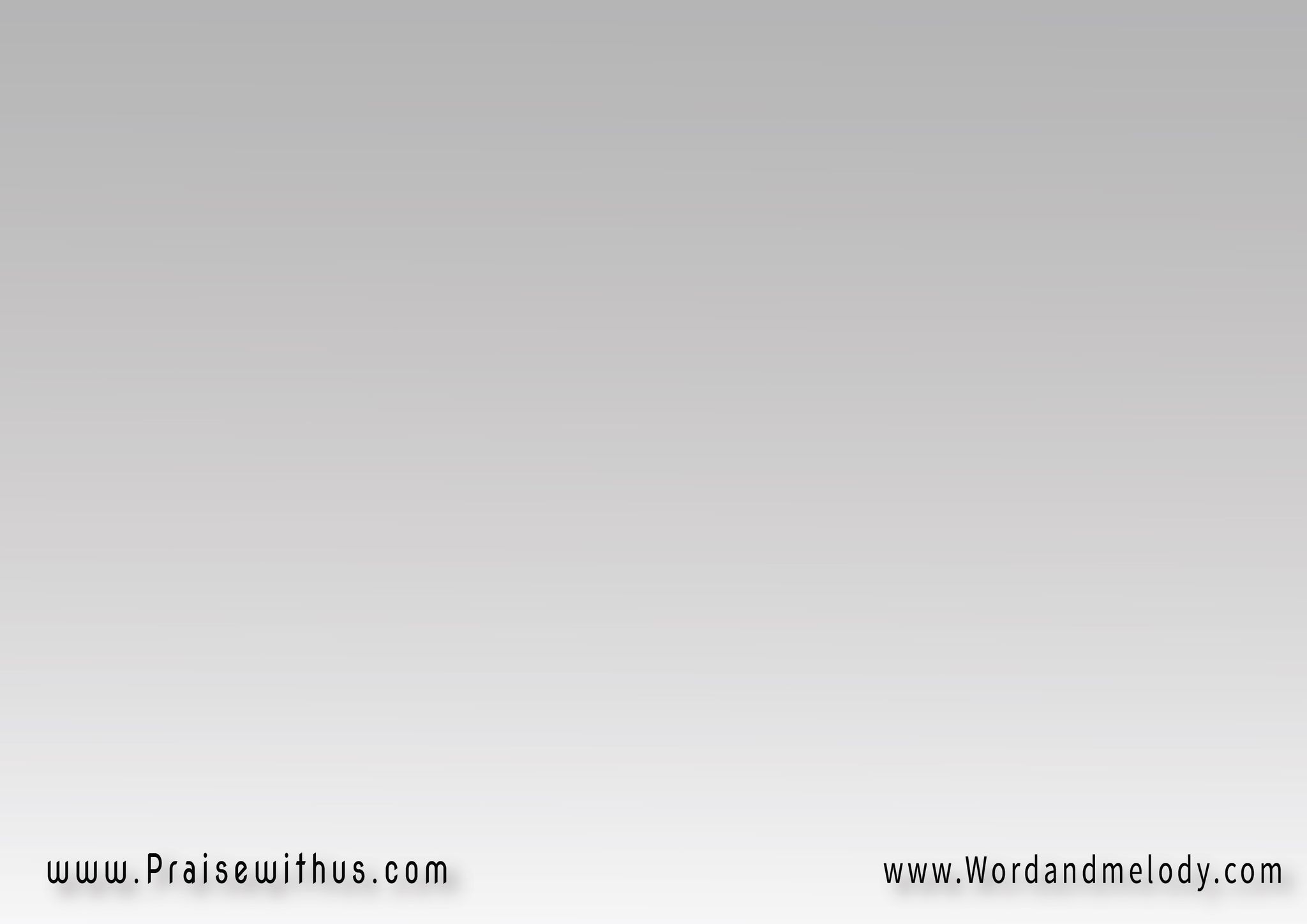 أصلـَك سَامِع قلبي الضَّارِعقلبي اللي بيشتاق لِحضُوركاِلمِسْ رُوحيِ اِشفِ جُرُوحِيوِاِكشِفْ كـُل خَبَايَـــا بنورك
aslak same albi elddare   albi lli byeshta lihodorak
elmes rohi eshfi jorohi wekshef kol khabaya be norak
You Hear my praying heart that longs for You.
 Touch my soul and heal my wounds
 and reveal everything with Your light.
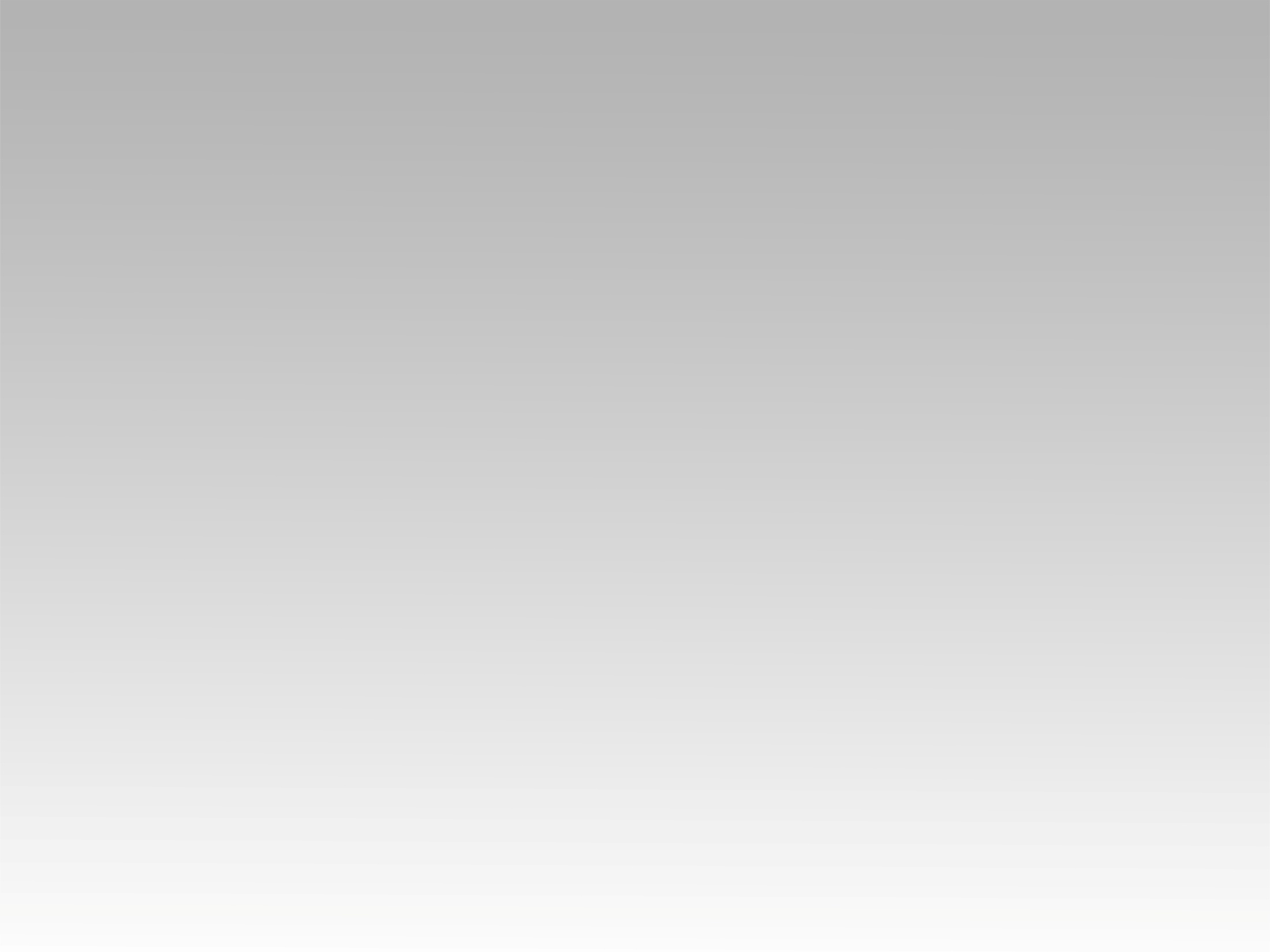 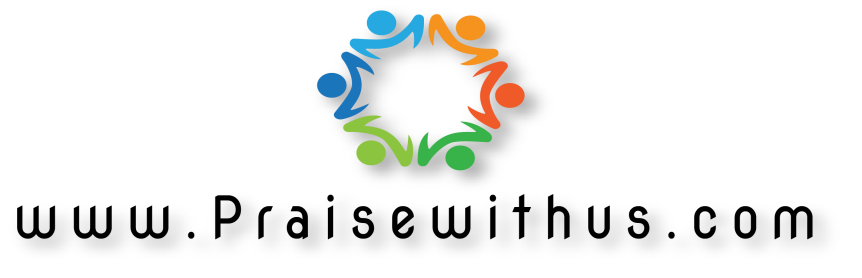